Приложения к занятию по речевому развитию детей по теме «профессии»
Воспитатель: Самосудова Е.А.
Цель:  уточнить и расширить представления детей о профессиях, труде взрослых через составление описательного рассказа по схеме
1.Образовательные:
Учить детей составлять описательные рассказы о людях разных профессий, используя план-схему.
Продолжать учить составлению и употреблению в речи сложноподчинённых предложений.
Совершенствование фонематических представлений (выделение звука [у] в из ряда звуков, в слогах, в словах).Упражнять в употреблении в речи существительных в дательном падеже, глаголов будущего времени,  в подборе слов-действий.
Расширение и активизация словаря по теме «Профессии».
2. Развивающие:
Развивать и закреплять навык самоконтроля за произношением в самостоятельной речи.
Развивать память, внимание, мышление.
3. Воспитательные.
Воспитывать чувство понимания значимости профессий в жизни людей
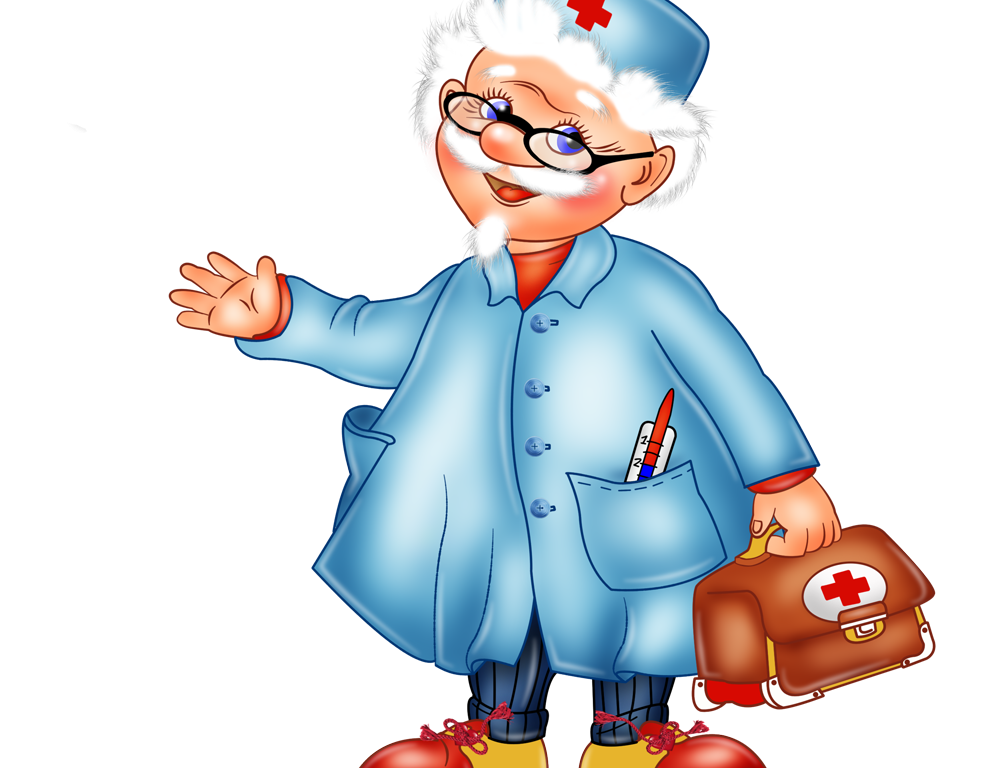 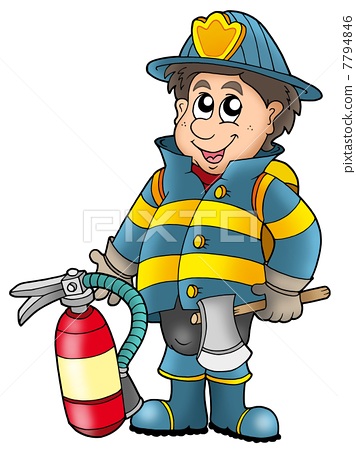 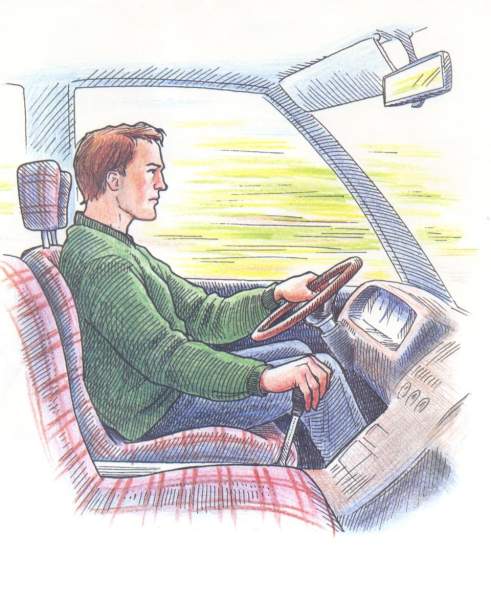 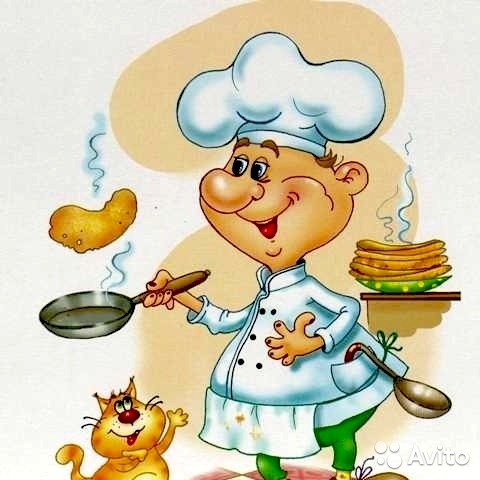 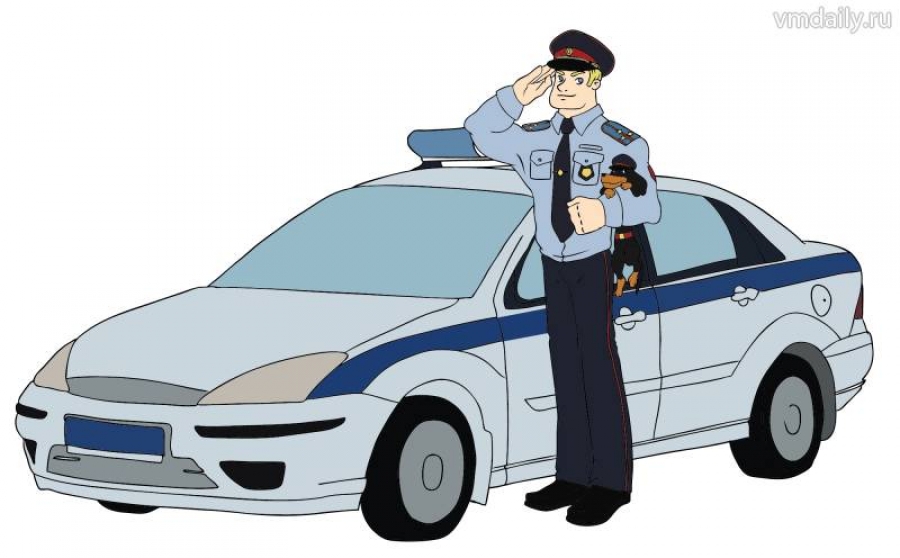 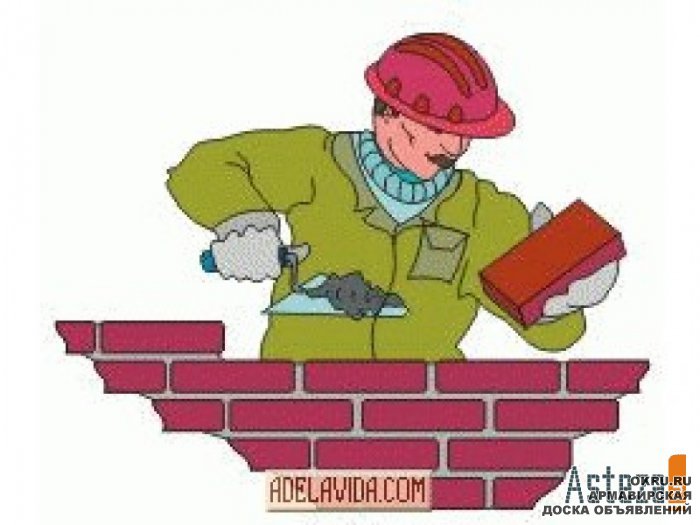 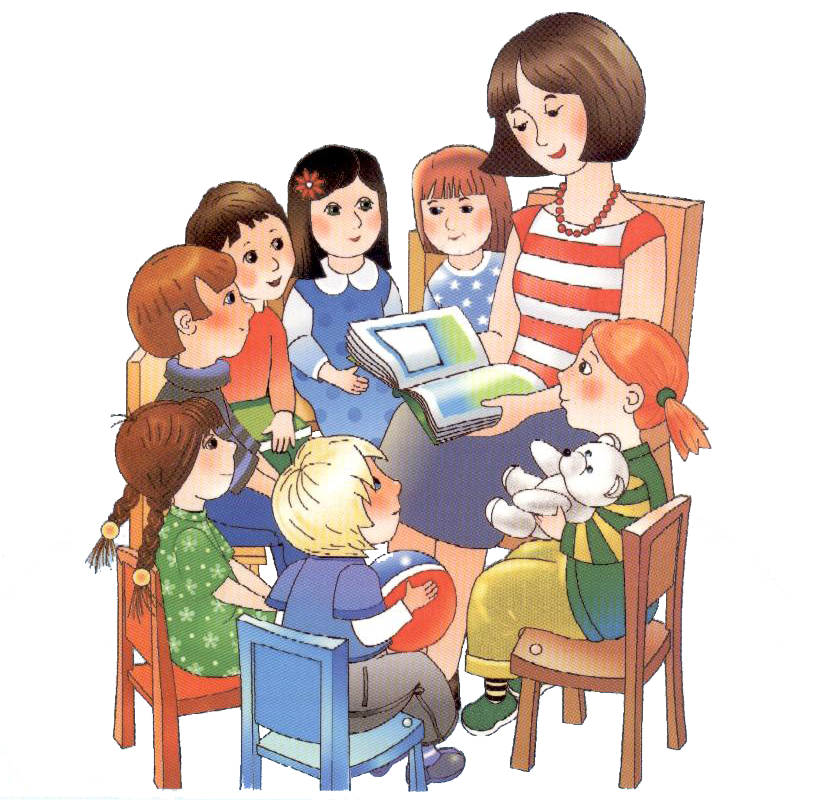 профессии
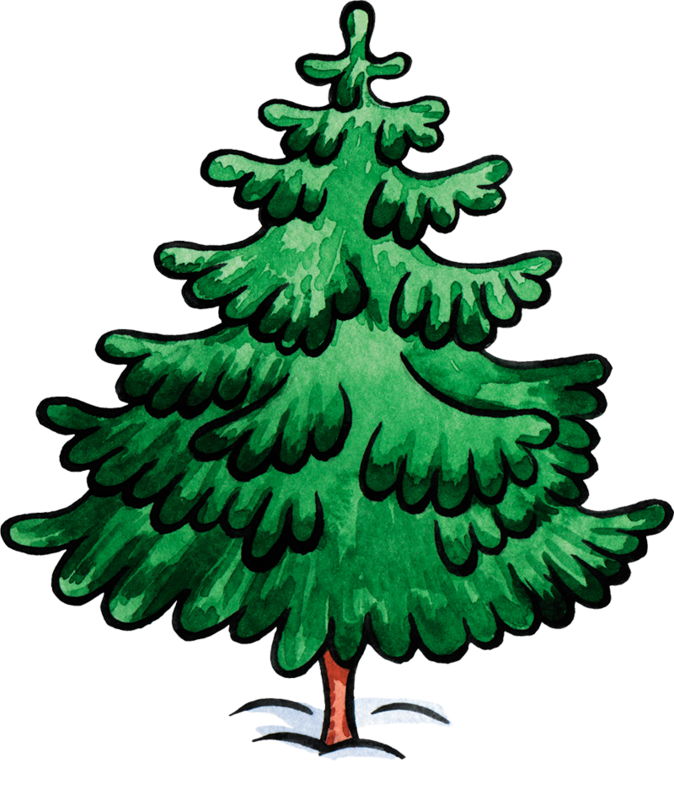 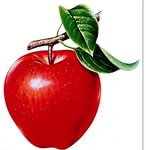 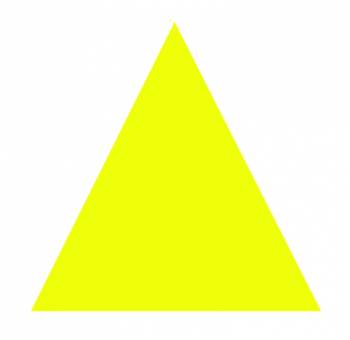